DCS 客製化模組for Amkor

And Function Module List
San Wang
2023/02/10
DCS Standard Structure
ERP
生產實績接收
生產完工及成本統計
包裝配送
客戶支援
下發生產訂單
生成生產訂單
物料平衡
客戶需求
介面
MES
設備Remote I/O
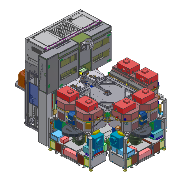 生產訂單管理
工廠建模
製程流程管理
即時物料管理
即時設備狀態
:
:
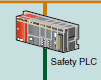 DCS
AMHS/MCS
自動上下料
自動Sorter
自動測試/包裝
MCS路徑優化
全廠WIP管理
SYNC.
Data
EAP
設備Remote I/O
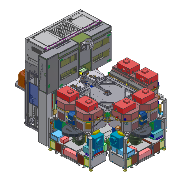 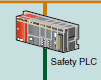 EAP
EAP
MCS
EAP
設備Remote I/O
自動化
AMHS/MCS
自動上下料
自動Sorter
自動測試/包裝
MCS路徑優化
全廠WIP管理
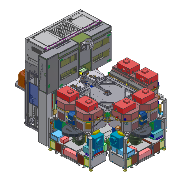 FAB AMHS
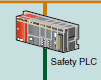 設備Remote I/O
STK-C
OHTS-C
AGV-C
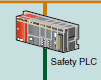 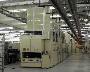 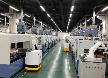 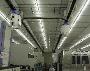 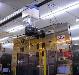 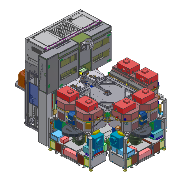 2
DCS with Amkor MES (Data follow)
MES WIP data and EQ status
+ process flow
DB Data
Sanpshot
DCS Database
MES
DCS
Carrier current
Location report
Carrier current
Location report
EAP
Dispatch WIP Transfer Command
(Attend priority)
Process command
Recipe data
Process parameter
EQ and Port Status
WIP Infomation
MCS
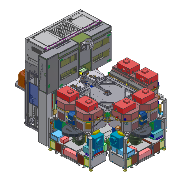 Transfer Command Rule selection
What is Dispatcher
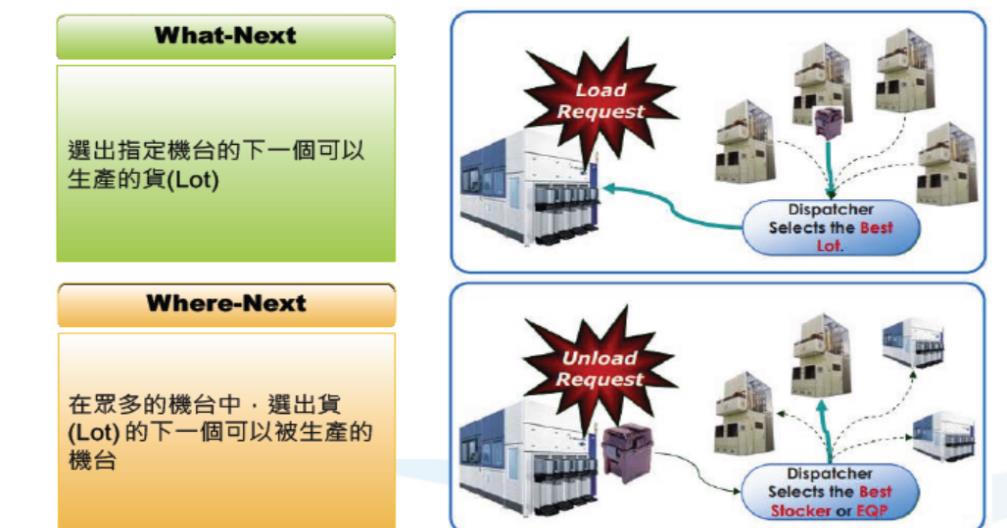 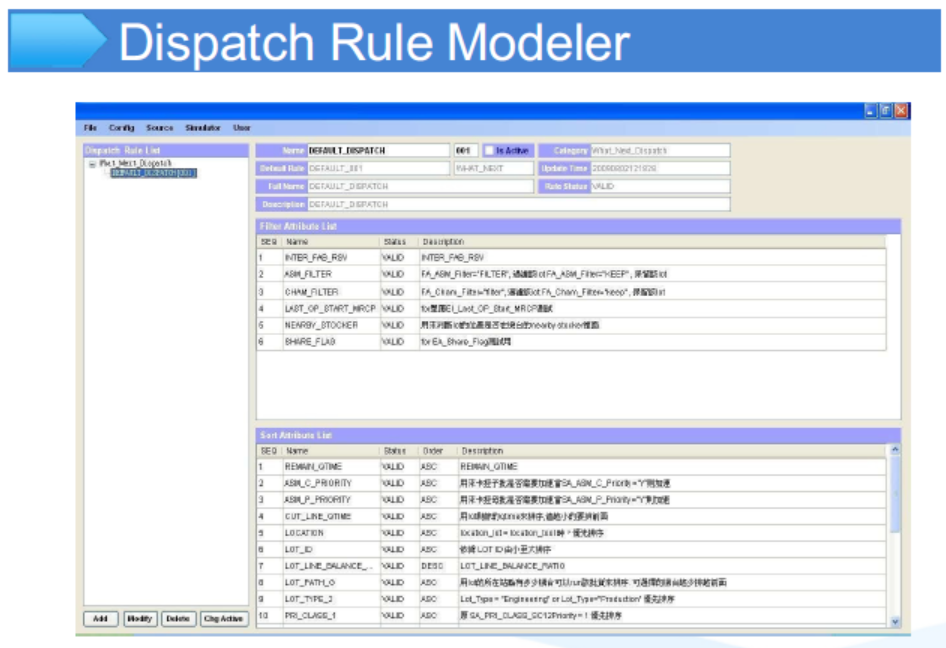 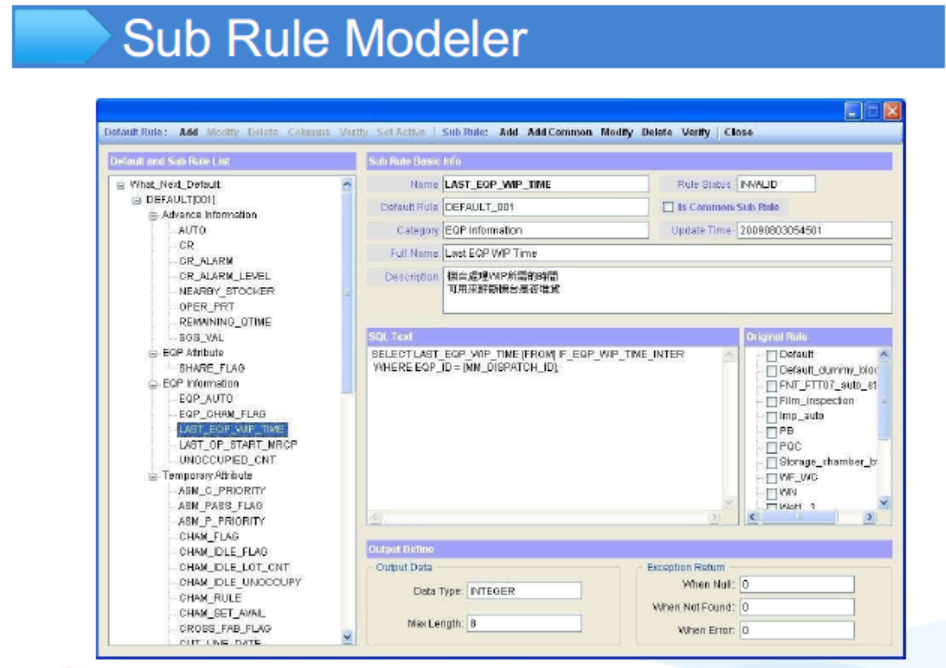 Amkor DCS Project MileSton
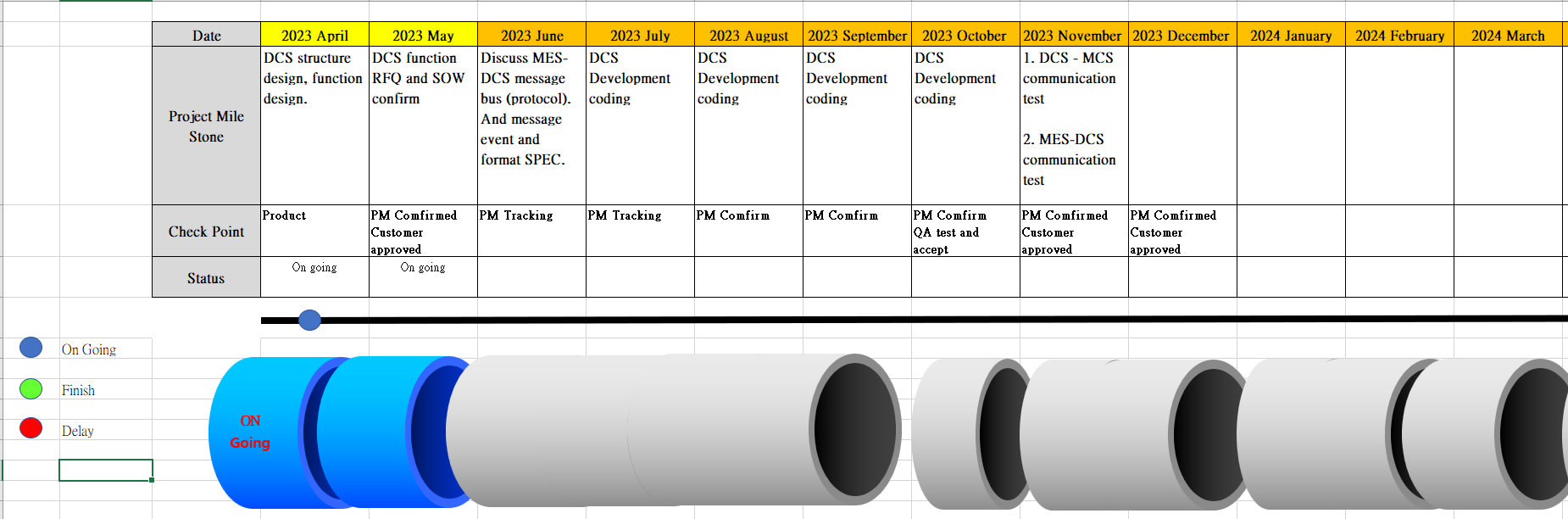